Pose Citybox Controller
Formation Citybox Télégestion
Formation à la solution Citybox
mardi 3 octobre 2017
1
Pré-requis
Modules nécessaires

PRESENTATION DE LA SOLUTION CITYBOX
ROLES ET PERIMETRES D'ACTION 


Matériel nécessaire au formé



Infos nécessaires
Formation à la Solution Citybox
mardi 3 octobre 2017
2
Identification de l’armoire
Dans le but de déclarer le Citybox Controller dans l’outil Streetlight.Vision les informations suivantes sont à relever sur l’armoire :
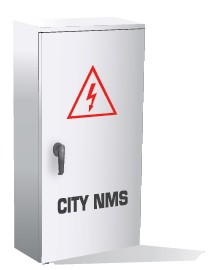 Code Produit du Citybox Controller (sur étiquette code barre)
Exemple : CC1Y3GPxxxxxxxxxxx

 Matricule de l’armoire (le même que dans la GMAO - PackWeb) 
 Données de géo-localisation (latitude / longitude)
 Numéro d’identification de la carte SIM insérée dans le modem
CITYBOX CONTROLLER
Formation à la Solution Citybox
mardi 3 octobre 2017
3
[Speaker Notes: …PackWeb, s’il existe!]
Dimensions et fixation
L x l x h : 225 x 102 x 70 mm, soit 12 unités DIN de large.
 Attache pour Rail Din à l’arrière (attention de ne pas appuyer sur l’écran).
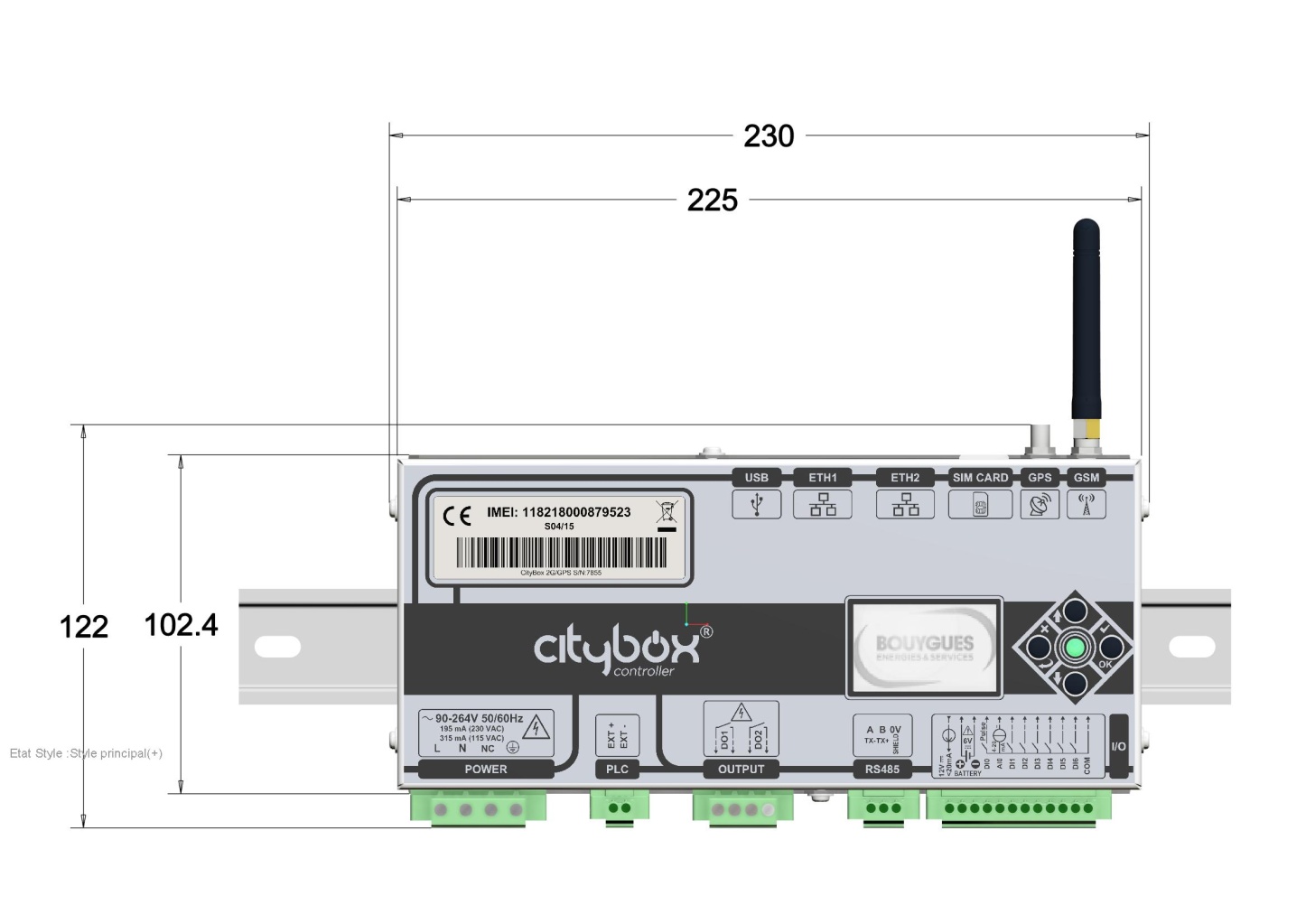 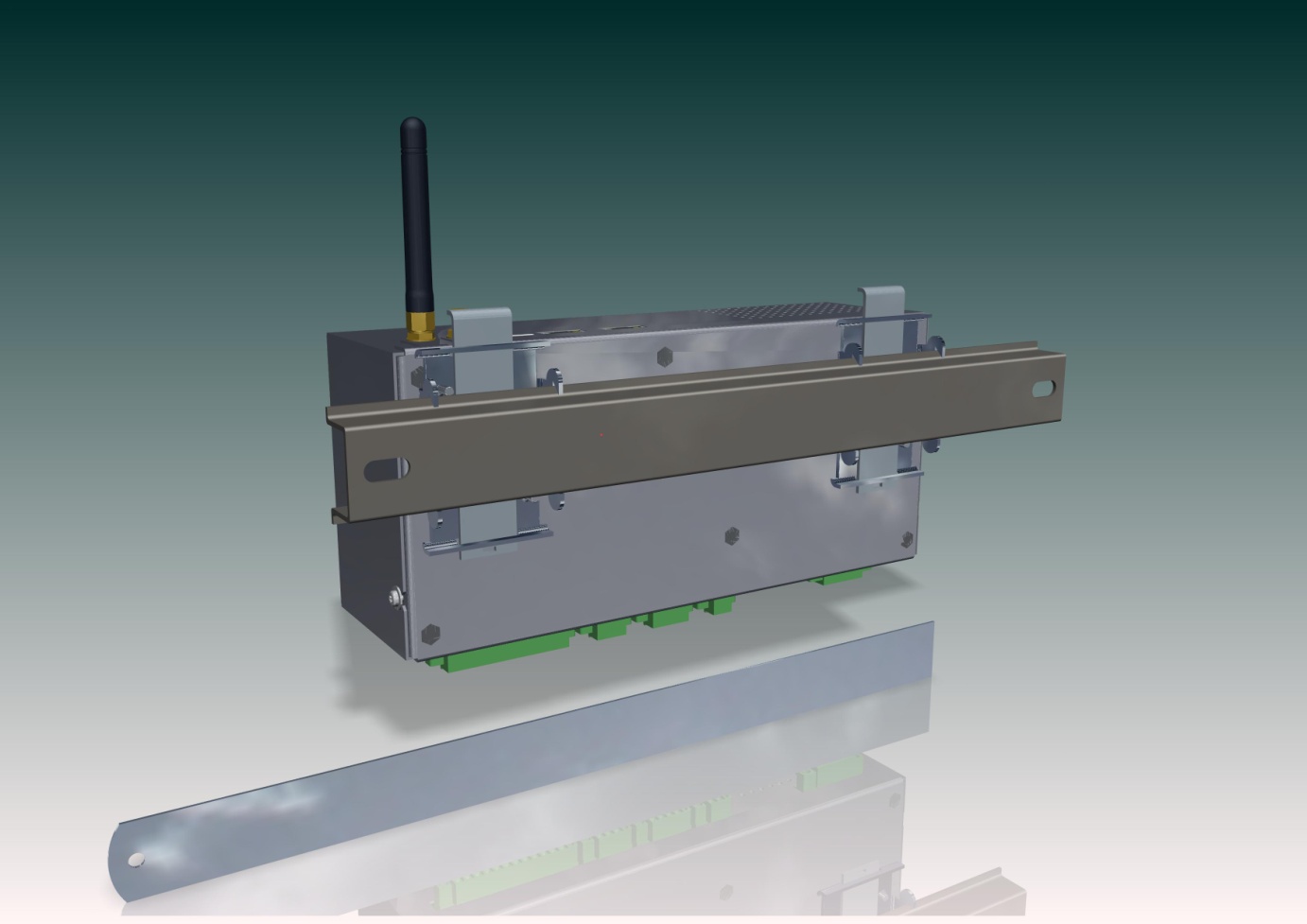 Formation à la Solution Citybox
mardi 3 octobre 2017
4
[Speaker Notes: …PackWeb, s’il existe!]
Connectiques du Citybox Controller
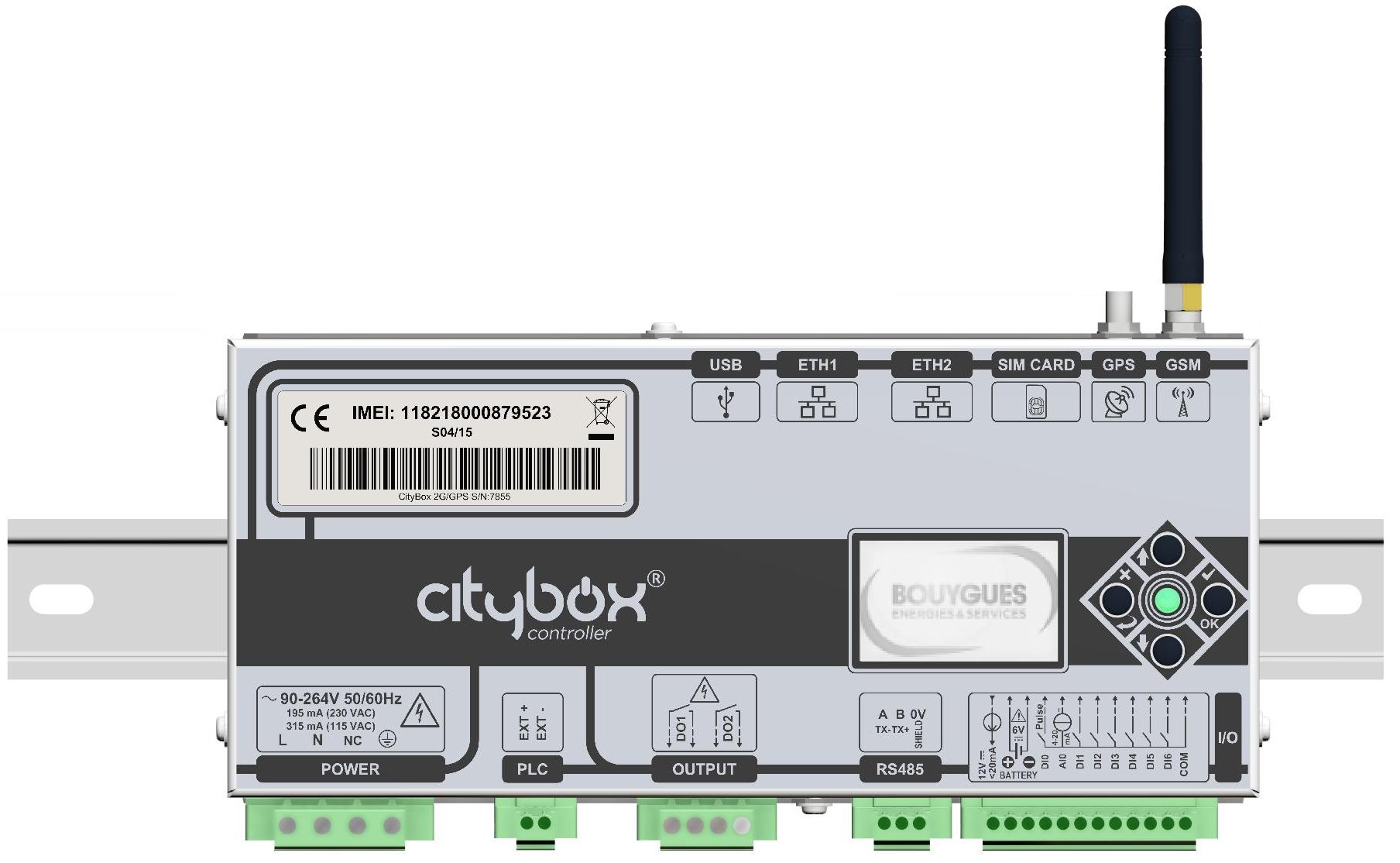 4
3
3’
8
1
2
6
5
7
Formation à la Solution Citybox
mardi 3 octobre 2017
5
Injection CPL
1
Injection par l’alimentation électrique du Citybox Controller

 Injection CPL externe par un coupleur à partir du bornier CPL sur le Citybox Controller
Ext - : blindage du câble coaxial 
Ext+ : âme du câble coaxial

Selon le choix réalisé, la présence ou l’absence d’un couplage externe devra être paramétrée par le configurateur dans SLV (case « ExternalCoupling » à cocher)
2
Formation à la Solution Citybox
mardi 3 octobre 2017
6
Injection sur la prise – améliorer le signal
Présence d’une prise parafoudre sur laquelle on branche les équipements annexes (routeur, switch, alim DC)
 Le moins de divisions électriques possible : les équipements annexes doivent être branchés sur une multiprise différente du Citybox Controller, et celui-ci doit être branché « au plus près » du départ où on souhaite injecter
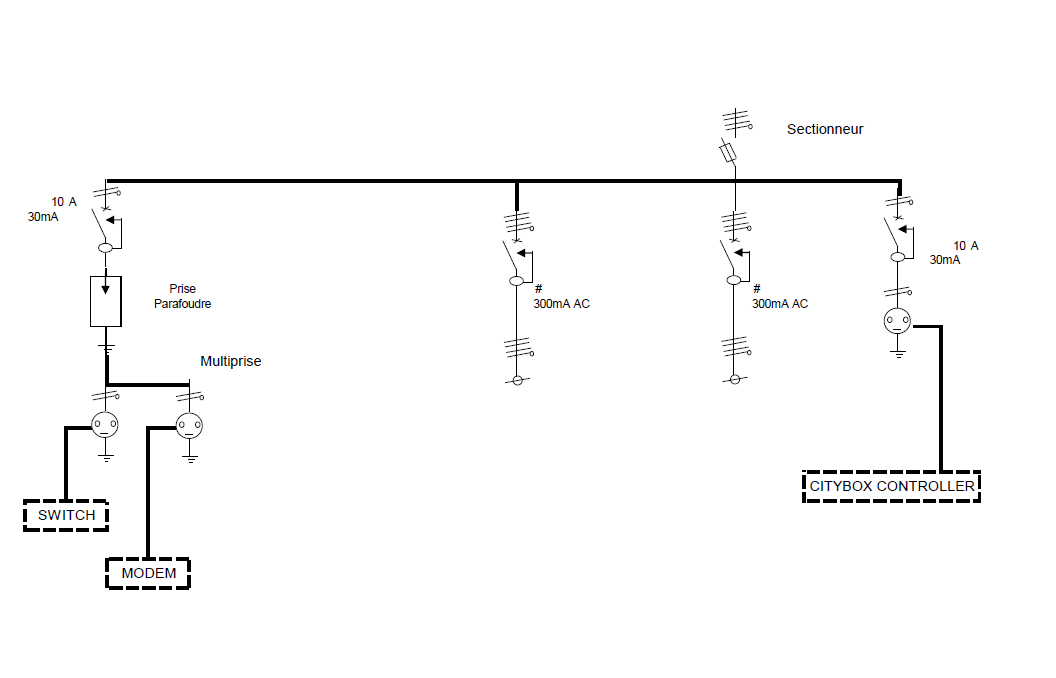 Formation à la Solution Citybox
mardi 3 octobre 2017
7
[Speaker Notes: Prévoir une slide sur filtre
Switch et Modem uniquement si on est une ADSL ou fibre sinon Controller avec Modem 3G intégré]
Injection par coupleur capa externe
2
Cas monophasé  (ou biphasé)  1 départ : isoler une boucle en prenant les 2 câbles marrons du milieu ou les 2 extérieurs
Cas triphasé   1 boucle N Ph1 et une autre Ph2 Ph3
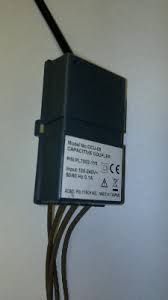 Formation à la Solution Citybox
mardi 3 octobre 2017
8
[Speaker Notes: Photo  et  Remplacement de la photo pour mettre en avant les 2 boucles (1et4-2et3).]
Raccordement Ethernet
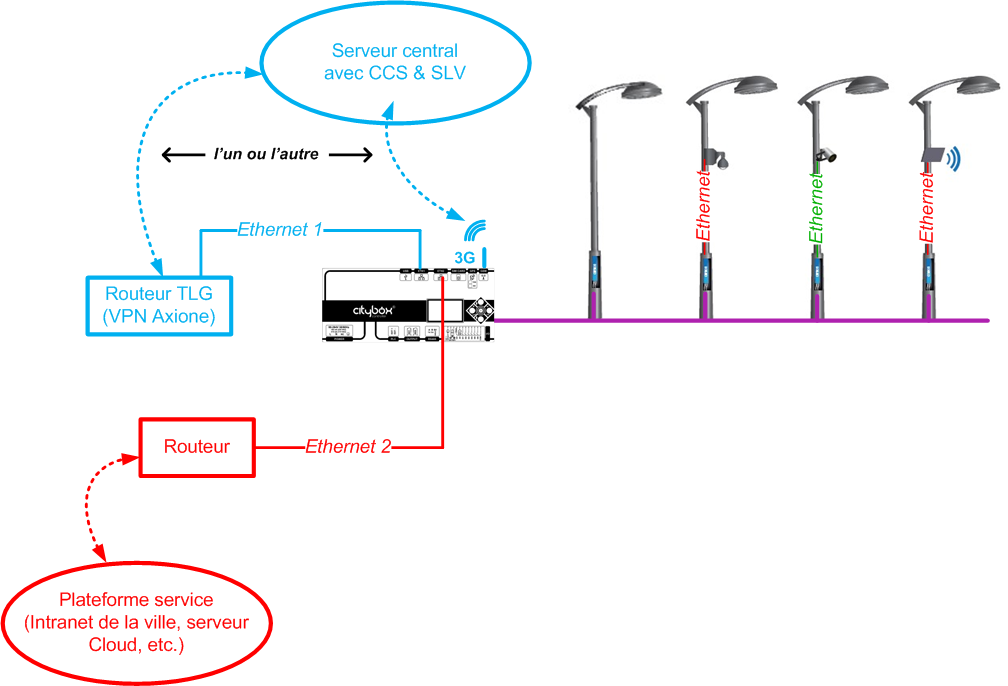 Raccordement d’un switch ou routeur externe :
 pour la télégestion port Eth 1
 pour un service sur IP port Eth 2 (flux généralement « taggués » dans les VLANs de services associés)
3
3’
Formation à la Solution Citybox
mardi 3 octobre 2017
9
Branchement compteur
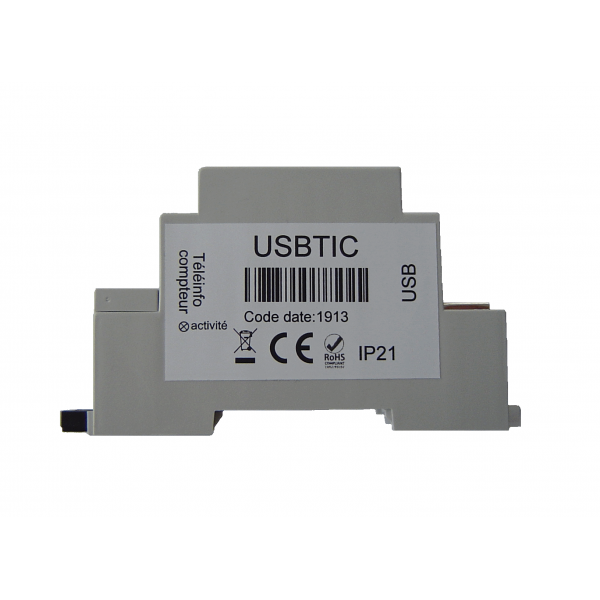 4
USB (compteur TIC)




MODBUS  ou DLMS COSEM (centrales de mesure / compteurs)
5
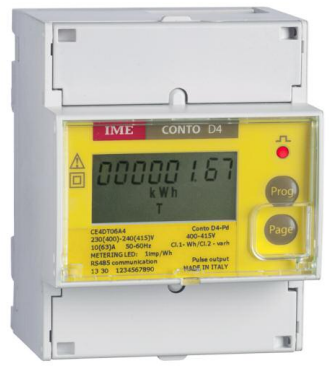 Formation à la Solution Citybox
mardi 3 octobre 2017
10
Raccordement sortie
6
Relais pour pilotage du contacteur
Formation à la Solution Citybox
mardi 3 octobre 2017
11
Raccordement entrées
7
7
7
Formation à la Solution Citybox
mardi 3 octobre 2017
12
Câblage à l’armoire – schéma de principe
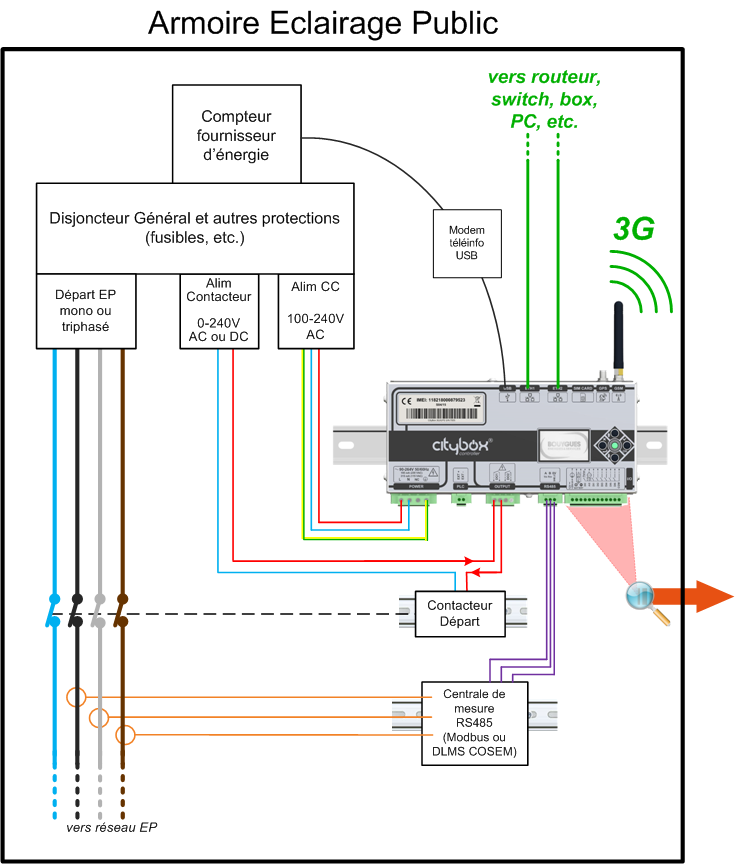 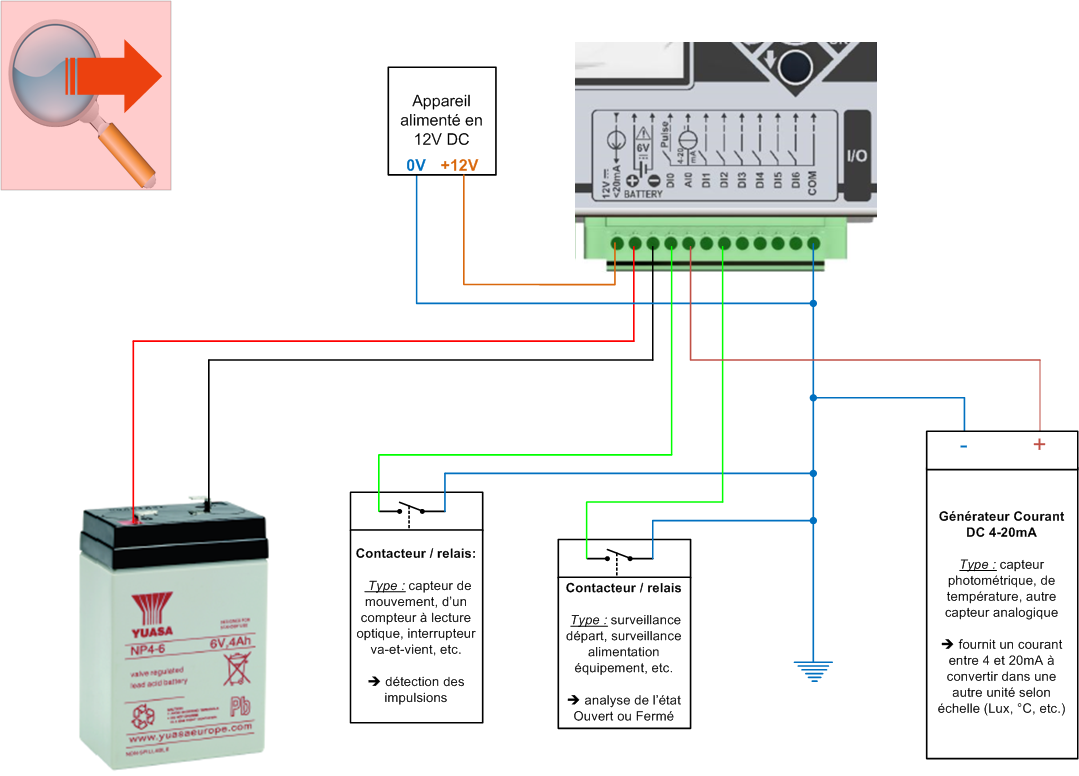 Attention à bien respecter la polarité de la batterie
Formation à la Solution Citybox
mardi 3 octobre 2017
13
[Speaker Notes: Modem téléinfo = compteur ErDF
Disjoncteur avec NO-NF (contact d’ouverture)
Automate = différentiel

Jeu : trouver l’erreur, Si on veut surveiller les départs, brancher le Citybox Controller en amont des départs.]
Exemple – partie 1
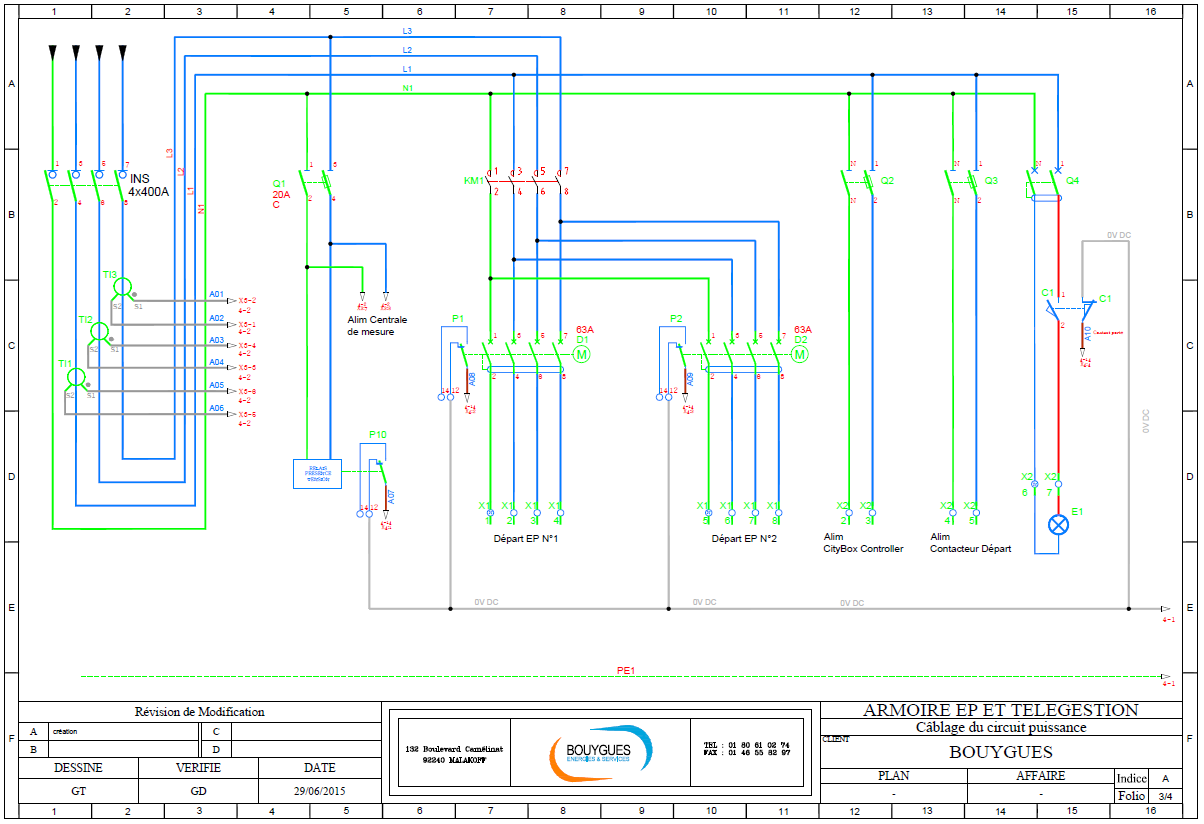 Formation à la Solution Citybox
mardi 3 octobre 2017
14
[Speaker Notes: Modem téléinfo = compteur ErDF
Disjoncteur avec retour d’état (contact d’ouverture)
Automate = différentiel

Jeu : trouver l’erreur, Si on veut surveiller les départs, brancher le Citybox Controller en amont des départs.]
Exemple – partie 2
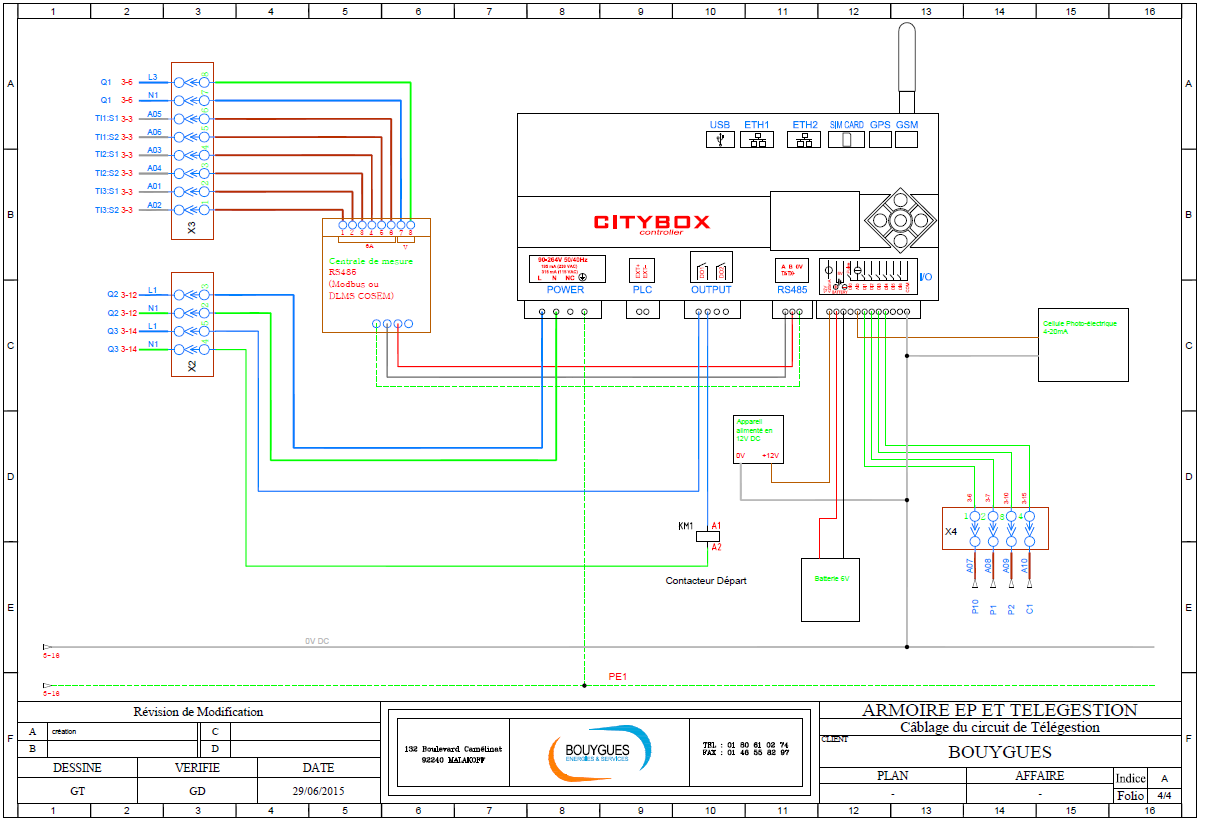 Formation à la Solution Citybox
mardi 3 octobre 2017
15
[Speaker Notes: Modem téléinfo = compteur ErDF
Disjoncteur avec retour d’état (contact d’ouverture)
Automate = différentiel

Jeu : trouver l’erreur, Si on veut surveiller les départs, brancher le Citybox Controller en amont des départs.]
Pré-mise en service
8
Diode LED
La diode LED clignote rapidement (2 clignotements /sec)  Le Citybox Controller n’a pas reçu de configuration de SLV via le CCS (peut venir d’un problème telco).
La diode LED clignote lentement (1 clignotement /3 sec)  Le Citybox Controller est bien commissionné et a reçu sa configuration SLV / CCS.

Boutons de navigation pour contrôle d’allumage : 
Déplacement haut/bas sur l’écran, validation avec flèche droite, retour avec flèche gauche
Par défaut, uniquement la consultation d’info est possible, dont le « light mode ». Pour agir, il faut se logguer en admin
Accès au menu « log in » de l’écran (sélection par haut/bas + rentrer dans le menu par flèche droite)
Rentrer le mot de passe (par défaut « 0000 ») puis valider en descendant sur « log in », puis confirmer par « OK »
Accès au menu « Light Mode » : vous pouvez désormais choisir de passer en « Force ON » (allumage forcé), « Force OFF » (extinction forcée), puis revenir en mode « Auto »
Les commandes sont appliquées à la fois sur les relais de sorties Output1 / Output2, mais également toutes les sorties de Citybox qui seraient vues par le CC.
Formation à la Solution Citybox
mardi 3 octobre 2017
16
Pré-mise en service
8
Diode LED
La diode LED clignote rapidement (2 clignotements /sec)  Le Citybox Controller n’a pas reçu de configuration de SLV via le CCS (peut venir d’un problème telco).
La diode LED clignote lentement (1 clignotement /3 sec)  Le Citybox Controller est bien commissionné et a reçu sa configuration SLV / CCS.

Boutons de navigation pour contrôle d’allumage : 
Se connecter en tant qu’Admin via l’écran du Controller
Menu Log In : entrer le Password adéquat (cf. Management Profiles)

Charger la configuration pré-paramétrée
Menu Preload Config : sélectionner BYES
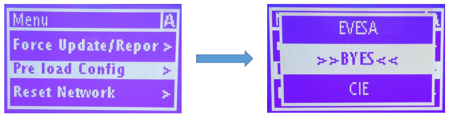 Formation à la Solution Citybox
mardi 3 octobre 2017
17
[Speaker Notes: Preload Config]
Points clés
Quelle est la donnée à relever sur le Citybox Controller à l’installation? 
Le code produit (ex: CC1Y3GPxxxxxxxxxx)

Qu’indique la diode lorsqu’elle clignote lentement? 
Que le Citybox Controller est bien commissionné.

Quelle est la plage de tension/courant acceptée dans les borniers des sorties 1 et 2 du Citybox Controller? 
De 0 à 250V, de 0 à 2A

Quels sont les protocoles port série RS485 intégrés au CC ? 
Modbus et DLMS COSEM
Formation à la Solution Citybox
mardi 3 octobre 2017
18